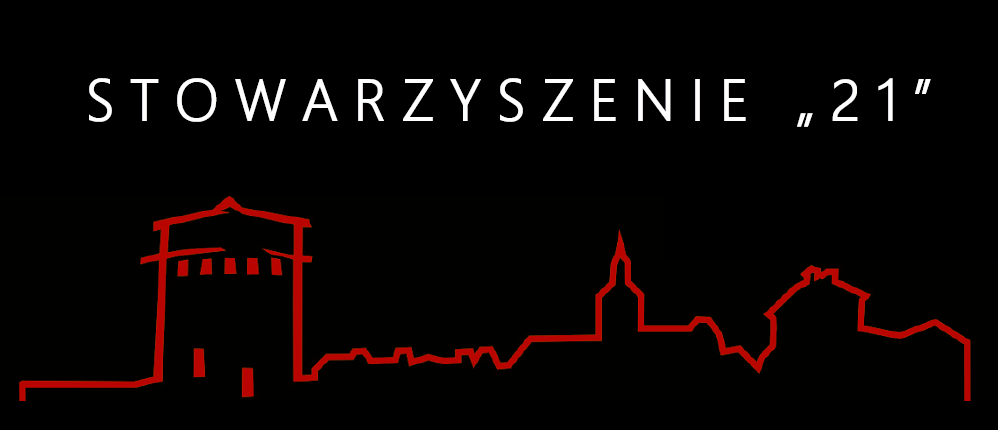 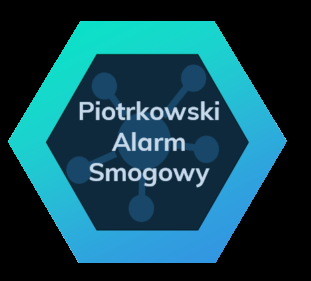 Projekt „Piotrkowski Alarm Smogowy- Piotr_AS w akcji – edukacja ekologiczna mieszkańców Piotrkowa Trybunalskiego i powiatu piotrkowskiego”
Czym jest 
zanieczyszczenie 
powietrza?
„Zanieczyszczenie powietrza” to termin ogólny, warto więc sprecyzować z jakimi zanieczyszczeniami mamy w Polsce największy problem
Pył zawieszony(ziarna większe – PM10 oraz ziarna mniejsze PM2,5), benzo[a]piren – substancja rakotwórcza i mutagenna oraz dwutlenek azotu. O ile stężenia pyłu zawieszonego i benzo[a]pirenu przekraczają normy na terenie całego kraju, w dużych miastach ale też i mniejszych miasteczkach,  z dwutlenkiem azotu problem występuje jedyniew największych miejscowościach, przy ruchliwych arteriach komunikacyjnych (w 2014 r. były to: Kraków, Wrocław, Katowice oraz Warszawa). Wynika to z faktu, że dominującym źródłem pyłów i benzo[a]pirenu są domowe piece i kotły na węgiel i drewno, a dwutlenku azotu – samochody
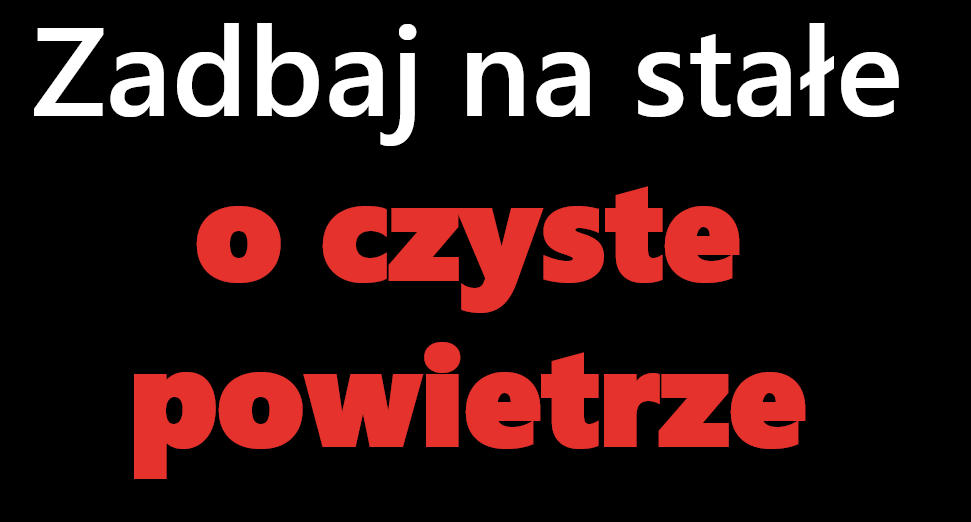 Aż sześć polskich miejscowości jest wymienianych w pierwszej dziesiątce miast Unii Europejskiej najbardziej zanieczyszczonych pyłem PM10. Jest to: Kraków, Nowy Sącz oraz miasta Górnego Śląska: Zabrze, Gliwice, Sosnowiec, Katowice
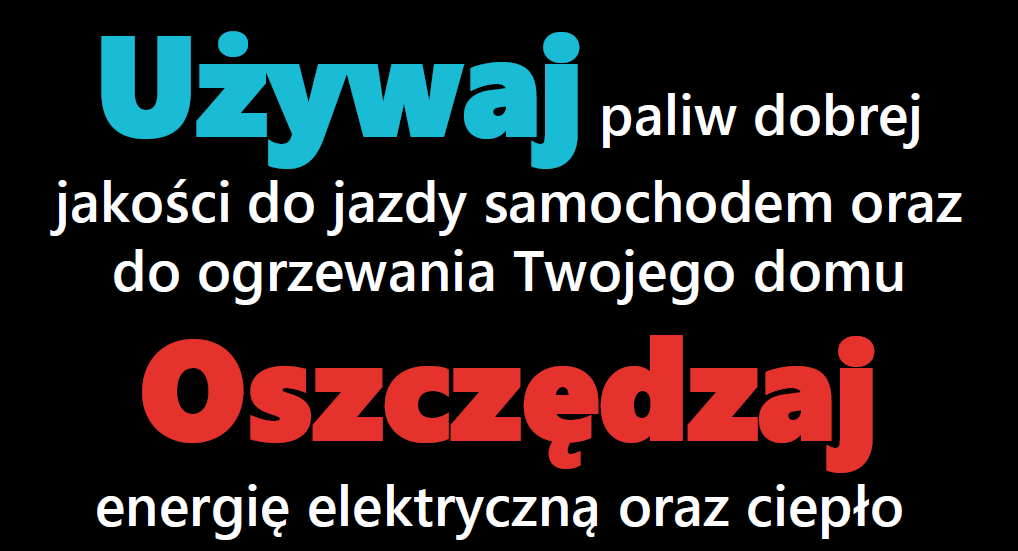 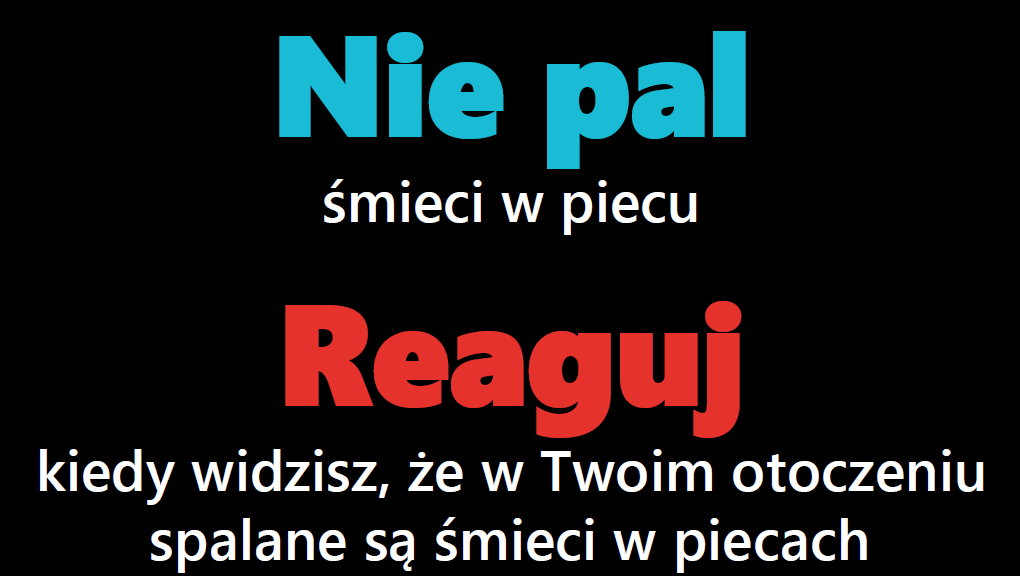 Benzo[a]pirenStężenia wielopierścieniowych węglowodorów aromatycznych (WWA), w tym wyjątkowo niebezpiecznego, rakotwórczego i mutagennego benzo[a]pirenu przekraczają dopuszczalny poziom praktycznie na terenie całego kraju i są wielokrotnie wyższe niż stężenia tej substancji, z jakimi mają do czynienia mieszkańcy większości pozostałych państw UE(norma to średnie stężenie roczne równe 1 mg/m3)
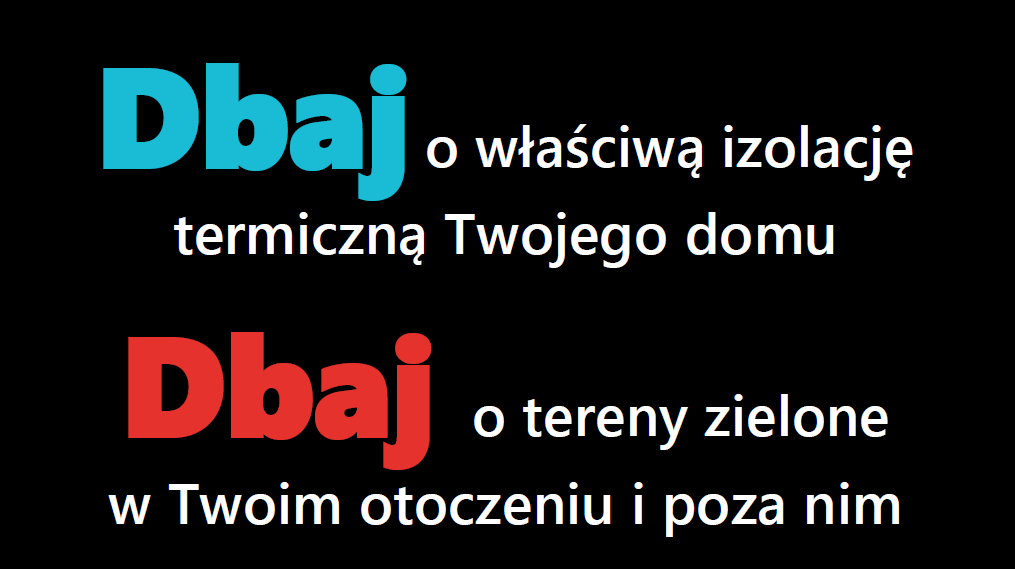 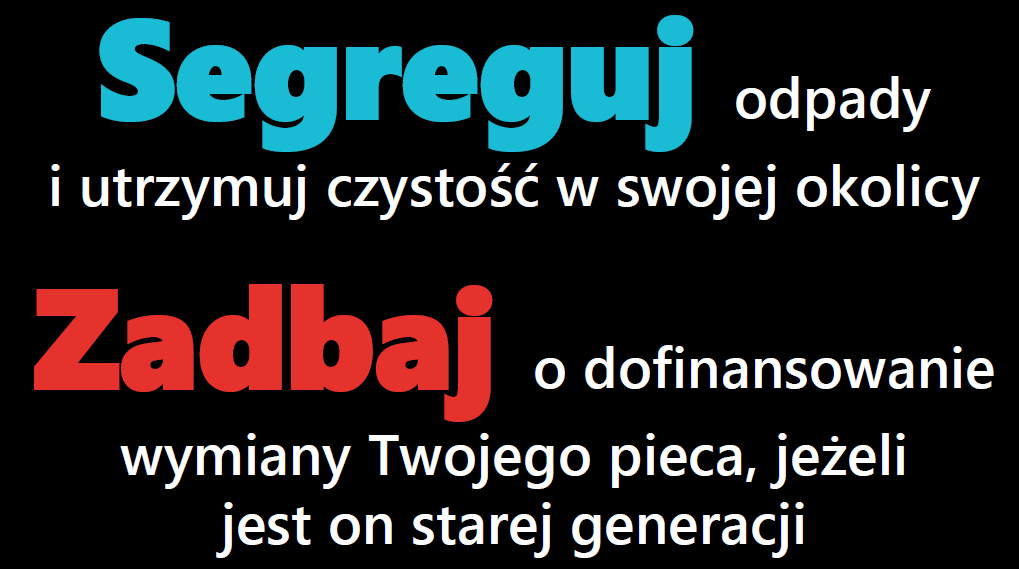 Głównym źródłem benzo[a]pirenu są domowe piece i kotły i na węgiel i drewno – związek ten powstaje przy spalaniu paliw stałych w niskich temperaturach. W zachodnich miastach nie spotkamy się z widokiem dymiących na czarno, szaro, żółto czy brązowo kominów domów i kamienic, podczas gdy w Polscejest to powszechny element jesienno-zimowego krajobrazu
Dominującą przyczyną zanieczyszczenia polskiegopowietrza rakotwórczym benzo[a]pirenem, a także pyłem (PM10 oraz PM2,5)jest tzw. „niska emisja”
Za tzw. „niską emisję” uznaje się umownie „emisję zanieczyszczeńwprowadzanych do powietrza emitorami (kominami) o wysokości do 40 metrów.Tym samym odpowiedzialnymi za powstawanie niskiej emisji są lokalne kotłownie opalane paliwami stałymi i ciężkim olejem opałowym, oraz indywidualne paleniskadomowe opalane paliwami stałymi, zwłaszcza węglem i biomasą
Niska emisja ma istotny wpływ na jakość powietrza, gdyż nisko usytuowane źródło emisji często prowadzi  do powstania wysokich stężeń zanieczyszczeń w strefie przebywania ludzi
Społeczeństwo polskie ma bardzo niską świadomość problemu zanieczyszczenia powietrza którym oddycha – aż osiemdziesiąt procent Polaków nie jest w stanie wymienić ani jednej substancji, która w znaczący sposób zanieczyszcza powietrze
Aż 65% Polaków nie czuje się wystarczająco poinformowana o aktualnej jakości powietrza w ich miejscowości
70% osób mieszkających w Polsce chciałoby mieć łatwy dostęp do takich informacji. Mieszkańcy oczekują, że gminy zaangażują się w rozpowszechnianieinformacji o aktualnej jakości powietrza. Informacje te powinny byćdostępne nie tylko w Internecie ale również w mediach: telewizji, radiu i prasie.
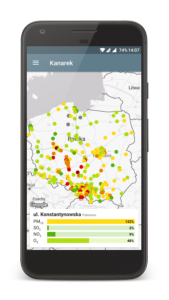 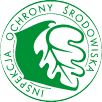 Wojewódzkie i powiatowe centra zarządzania kryzysowego, które zobligowane są do powiadamiania o ryzyku przekroczenia lub przekroczeniu dopuszczalnych stężeń zanieczyszczeń, w większości przypadków nie traktują zanieczyszczenia powietrza jako poważnego zagrożenia. Informacje o wysokim zanieczyszczeniu powietrza często nie docierają tam gdzie powinny, a więc do przedszkoli, szkół, mediów czy szpitali.Status informacji o zanieczyszczeniu powietrza w systemie zarządzania kryzysowego wciąż pozostaje niski
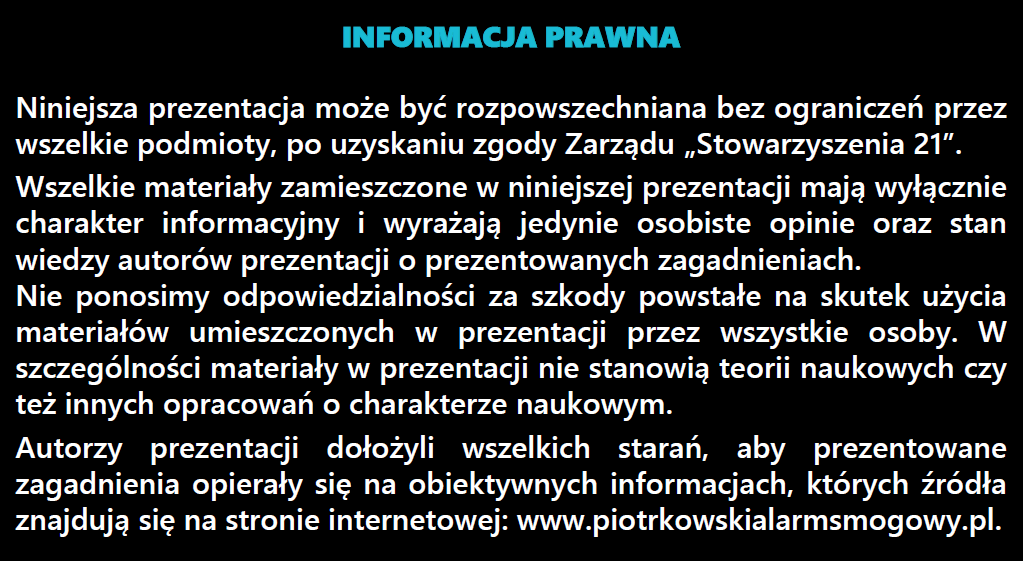 Dziękujemy za uwagę
Dziękujemy za uwagę
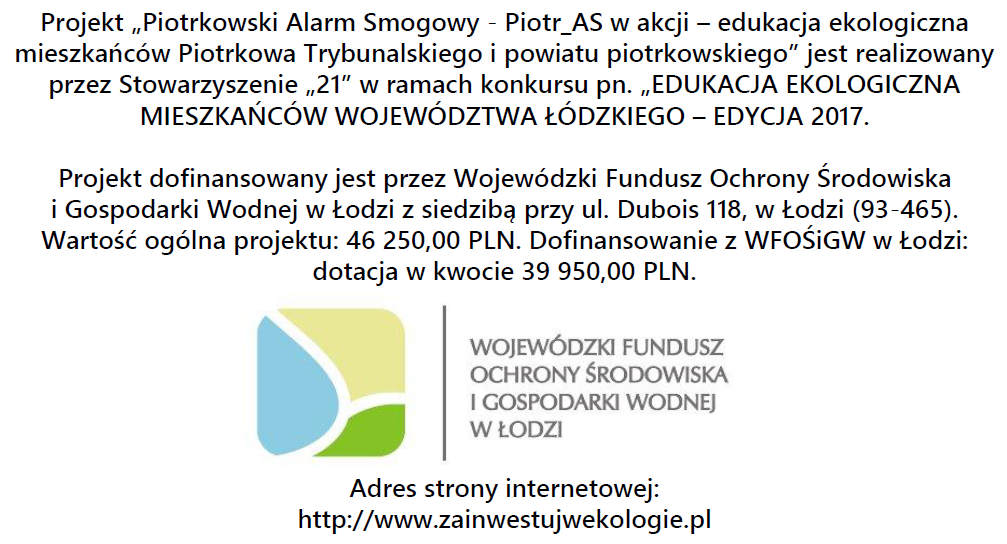